1. pisana provjera znanja iz fizike
Grupa A

  Grupa B
1. Tijela koja poprimaju oblik posude u kojoj se nalaze jesu ____________ ili ________________.



1. Voda je tijelo u ____________ agregacijskom stanju. Zagrijavanjem voda može prijeći u _______________ agregacijsko stanje, a hlađenjem u ______________ agregacijsko stanje.
2. Navedite obilježja čvrstih tijela.


     2. Navedite obilježja plinova.
Grupa A

3. Čime iskazujemo fizičku veličinu?
Grupa B

3. Što je fizička veličina?
4. Što je ploština?


             4. Što je obujam?
5. Što je masa?


         5. Što je tromost?
Grupa A
Grupa B
6. Izmjerite izravno ploštinu lika na slici i opišite kako ste to učinili.
6. Opišite kako možemo izmjeriti obujam tijela nepravilnog oblika.
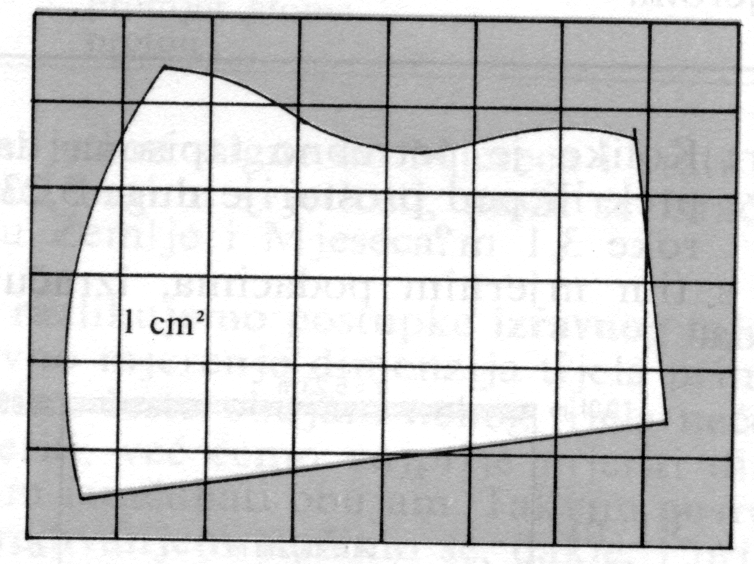 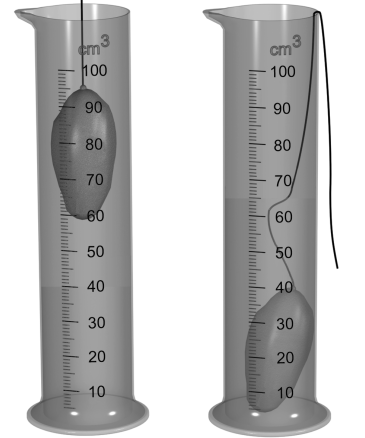 Grupa A

7. Gustoću tvari iskazujemo količnikom _____________ i _____________ tijela.
  Grupa B   

  7. Tvari se sastoje od sićušnih  _____________ koje se gibaju, a između njih su ___________.
8. Osnovna jedinica mase je _____________. 
  Masu mjerimo ____________.

 8. Gustoću označavamo s _____. Mjerna jedinica gustoće je  
     ______________________.
Grupa A

Zadatak 1:
    Kuglica ima masu 2,7 g i obujam 1 cm 3 . Kolika je gustoća kuglice?

Grupa B

Zadatak 1:
    U posudi je tekućina obujma 500 cm 3 i mase 500 g. Kolika je gustoća tekućine?
Zadatak 2:
    Akvarij je širok 30 cm,   dugačak 1 m i dubok 40 cm.           Kolika je masa vode u   akvariju?

Zadatak 2:
    Akvarij je širok 40 cm,   dugačak 1 m i dubok 50 cm. Kolika je masa vode u   akvariju?
Ispit je završio. Odložite olovke.